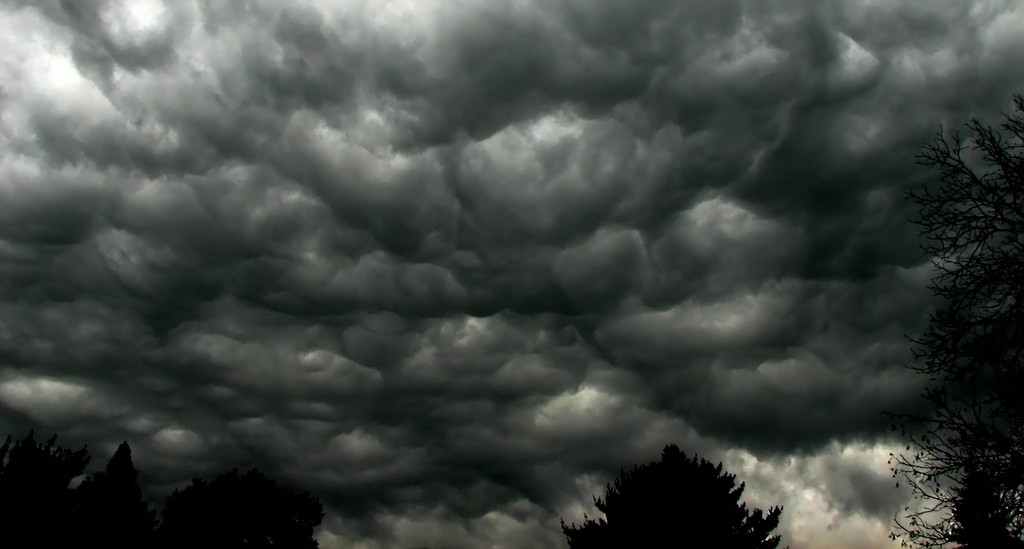 Whither Storm Clouds?Cloud Computing for Information Management and Analysis in Emergency Response Scenarios
Mike Carey (Chair)
Information Systems Group
UC Irvine
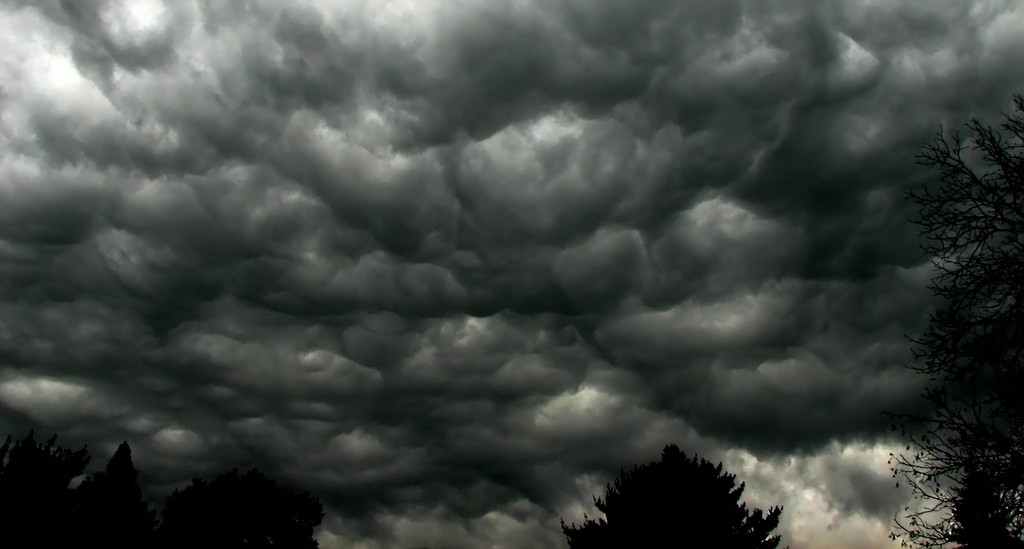 Panelists
Ira (Gus) Hunt – CIO, CIA 
Hakan Hacigumus – Data Management Department Head, NEC Labs America 
Michael Olson – CEO, Cloudera 
Raghu Ramakrishnan – Chief Scientist for Audience & Cloud Computing, Yahoo! 
Todd Papaioannou – VP for Architecture and Emerging Technologies, Teradata
(Todd’s absence is really flu-related, but that was more dramatic… )
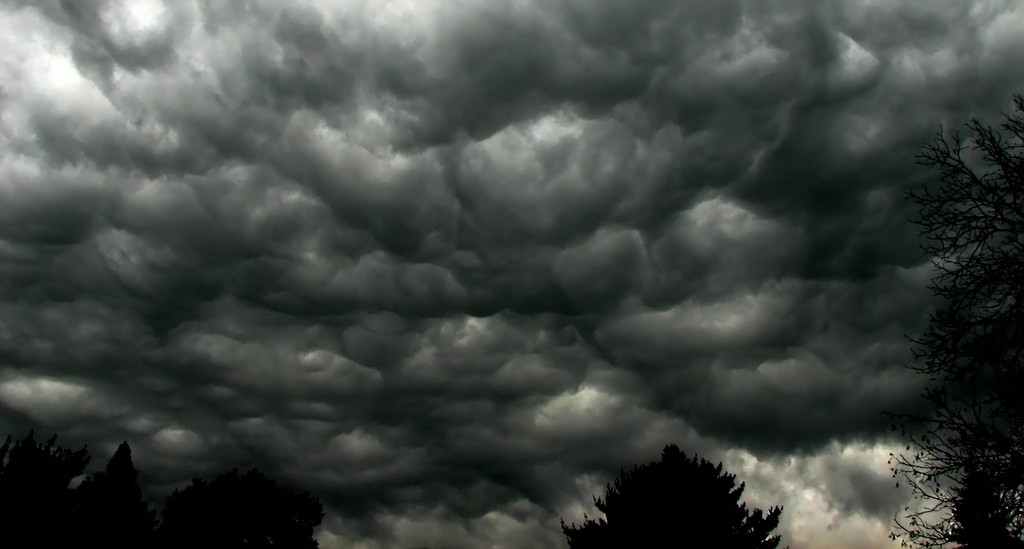 Cloud Related Technologies
Information Storage in the Cloud
Amazon S3 (data BLOBs)
Amazon SimpleDB (sparse tables)
Amazon SQL database service (MySQL)
Information Analysis in the Cloud
Amazon EC2 (basic computing)
MapReduce, Hadoop, Dryad; Amazon Elastic MapReduce (data-parallel computing)
Sawzall, Pig, Jaql, Hive, SCOPE, DryadLINQ, …
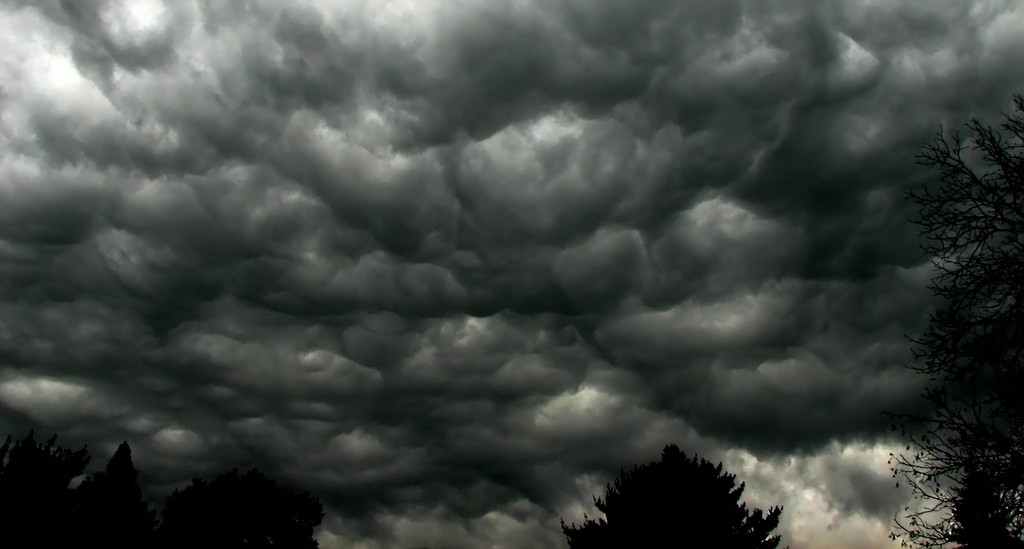 Possible Cloud Characteristics
Pay as you go
Provider managed
Scalable without limits
Highly available
Well located (geographically)
Economy of scale
Good with small children and puppies
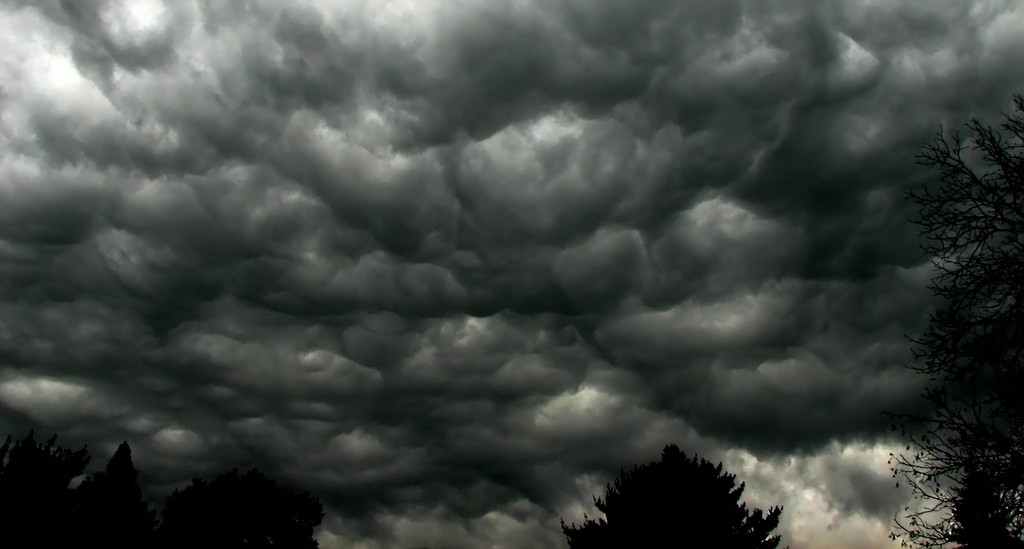 Customer Questions
What  happens when responders need to access, integrate, and share information?
Both at first and then as time progresses
Identify key information and analysis needs
Within, across, and also outside organizations
Searching, analyzing, and mining information
What are Cloud computing’s opportunities?
What are its biggest impediments?
Anything else to share?
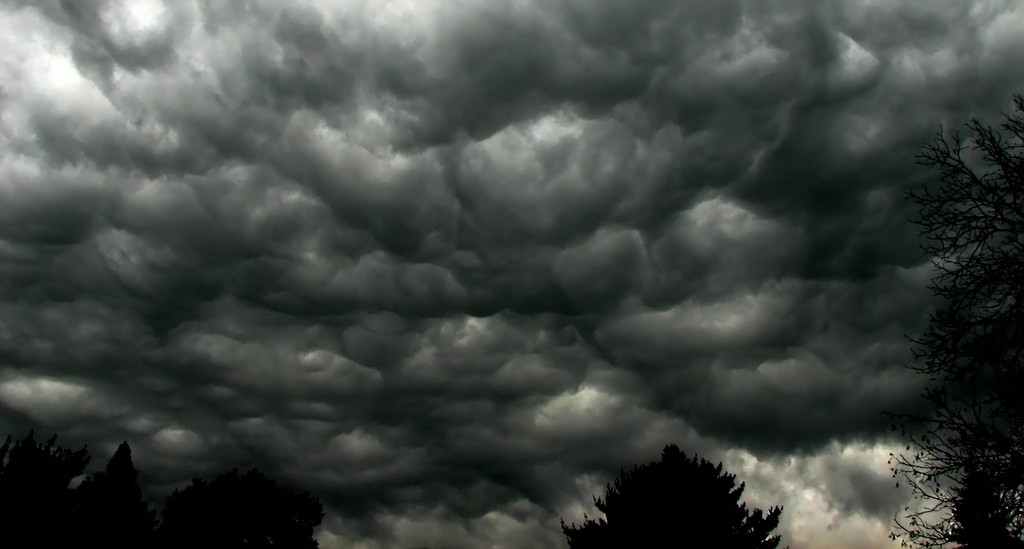 Technology Provider Questions
What’s your position on information management and analysis in the Cloud?
What  opportunities do you see for it to help with response-related information access?
What do you see as its greatest impediments (e.g., security, standards, …)?
Any particular thoughts on Gus’ requirements?
Anything else to add?
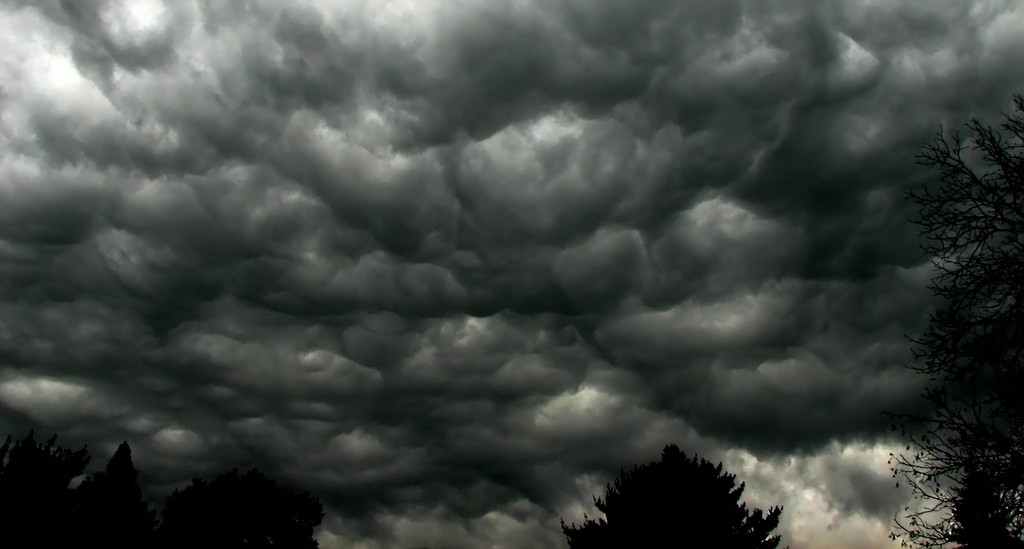 An Observation
I’d expect information integration and sharing to be pieces of the emergency response puzzle
If that’s true, how does Cloud computing look from those perspectives?
Sharing: Scalable, highly available – sounds good?
Integration: Feels like we’re going (quickly, even)   in the opposite direction!

     (Now let’s ask our panel of experts…)